有为·智慧·人文
--谈2018届高考地理备考
泉州十一中      叶清香
有两种印象一种评价
带高三最轻松：发卷子、讲卷子。
高三学生累：背不完、做不完、还考的差。
高考一考完：白忙了！讲的做的背的都没考。
课程总目标
    高中地理课程是落实“立德树人”根本任务的重要载体，其总目标是：
使学生在一定程度上形成人地协调观，具备家国情怀和全球视野，增强社会责任感；
使学生学会运用地理的综合思维、区域认知方法，认识、理解、解释人类生存的自然环境和人文环境的特点，以及一些地理事物和现象发生、发展的过程，寻找其中的规律；
使学生初步具备地理实践力，将理论与实际密切结合，为未来学习和走向社会打下基础。
符合高校人才选拔：
试题具有较高信度、效度、必要的区分度和适当的难度。
信度：成绩的真实性、试题的可信度。
说明试题考查的内容一定是确定性和稳定性内容，对于现在没有被确定的内容和有争议的内容是不能作为高考命题的。
效度：考试的有效性和正确性的质量指标。
说明试题的考查内容、试题难度、试题的区分度等是否适宜，考试是否达到了预期的目的。
区分度：考试试题对考生心理特征的区分能力。
区分度高的试题能将不同水平的考生区分开来，水平高的考生得分高，水平低的考生得分低。
难度：考试试题的难易程度。
一般高考的整套试题的难度值为0.5-0.6为佳。
具体试题可分为：容易题：难度值﹥0.7
                中等题：难度值0.4-0.7
                难题：难度值﹤0.4
高考地理命题走向
1、命题依据是课程标准和考试大纲，而不是教材。
2、高考的主要目标是为高校选拔合格的新生，应确保合理的难度、区分度和效度。
3、教考分离，学教材而不考教材。为体现公平性，试题材料会采用陌生甚至前沿的全新材料。
4、高考地理试题会突出对地理学科素养的考查
高考命题的“一点四面”
一点
 立德树人

   四面
 核心价值、
 传统文化、
 依法治国、
 创新精神
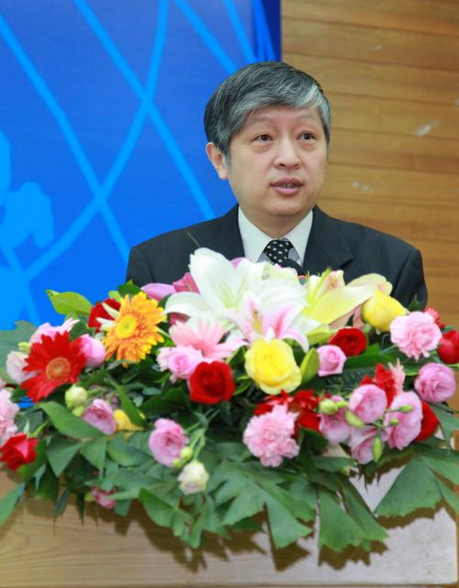 教育部考试中心主任  姜钢
姜钢（教育部考试中心主任）         2016年10月11日
探索构建“一体四层四翼”的高考评价体系，从顶层设计上回答好高考“为什么考”“考什么”“怎么考”等关键性问题。并通过修订考试大纲、改进评价方式及评卷管理、加强国家题库建设等措施增强改革的整体性和可持续性，力争实现新的突破。

一体：立德树人、服务选拔、导向教学             【高考立场】
四层：必备知识、关键能力、学科素养、核心价值    【考什么】
四翼：基础性、综合性、应用性、创新性            【怎么考】
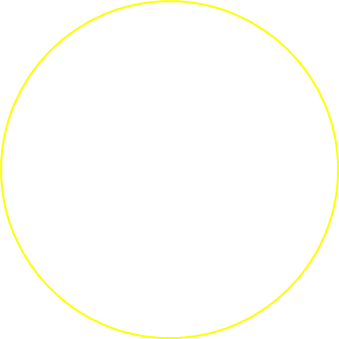 必备知识
关键能力
基 础 性
综 合 性
学科素养
核心价值
立德树人
服务选拔
创 新 性
应 用 性
导向教学
链接
高考地理如何命题
主干知识   新材料   真材料
抽样     新情景    生活实际
智慧---领悟高考试题
●用心审视高考地理试题，就能明晰高考地理命题的变化趋势；
  ●用心思考高考地理试题，就会找到回应地理问题的正确方式；
  ●用心欣赏高考地理试题，就是为了遇到更好的自己。
感悟
1、突出主干              地理命题永恒的热点         
2、抽样考查              素养立意，充分备考
3、基本没有重复          模仿永远跟不上步伐
4、回避版本和资料        一定是新情境，要用活教材
5、各式各样的图表        一定要加强识图、用图
6、每年都有难题          体现区分度和选拔性
7、每年都有创新          体现了试题的时代性
8、小尺度区域            体现地理综合性
9、联系生产生活          学习有用的地理
地理试题评析
                       教育部考试中心

    2017年高考地理试题以稳为主，稳中求进，在题型、风格、呈现形式等方面延续了以往特点，给考生以熟悉感和亲切感。试题以立德树人为核心，以地理学科关键能力的综合考查为主线，通过优选考试内容，精心创设问题情境，突出地理思维品质，实现高考地理试题的育人价值、选拔功能和引导教学作用。
2017年高考地理试题的特色

1、内容选取导向明确，发挥考试的育人功能　　
  2017年高考地理试题注重弘扬中华优秀传统文化，引导考生分析其中蕴含的地理原理，使优秀传统文化具体化，培养考生用地理思维看问题的敏感性，如全国III卷第1~3题、北京卷第3~5题、天津卷第6~7题，均以“人类非物质文化遗产代表作”为载体，考查背后蕴含的地理特征、原理和联系。　　
  2017年高考地理试题始终贯穿人地关系的主线，在科学认识人口、资源、环境和社会相互协调发展的基础上，传递和弘扬人与环境之间的和谐之美，引导考生树立尊重自然、与自然和谐相处、因地制宜的意识，养成关心和爱护地理环境的行为习惯。如全国I卷第43题“旅游开发过程中对传统古民居和村落的保护问题”、全国II卷第44题“我国南方红壤丘陵地区水土流失治理”和全国III卷第43题“砍伐热带雨林种植橡胶林”。2017年高考地理试题沿着“一带一路”选取典型案例，彰显我国合作共赢、共同发展的国际合作理念，如全国II卷第36题“中国企业在坦桑尼亚投资剑麻农场”，力求用新思维、新途径去解决考生看得懂、易接受、体会深的问题，引导考生全面客观认识当代中国、冷静理性看待现实世界。
2、重视对地理问题的探究，注重考查学科能力　　
  2017年高考地理试题依据高校人才选拔需求，强化关键能力的考查，拓宽试题素材范围，构建实际问题情境，不断创新能力考查方式方法，突出高考的选拔功能。　　
  第一，强调对主干知识的考查，增强基础性。　　
  2017年高考地理试题注重对基本概念、基本原理等主干知识的理解及其应用能力的考查。如全国I卷第6~8题交代了经过模式化的闭合流域地表水与地下水未发生变化的背景，将水量平衡限定在降水与蒸发两者的关系上，重点考查考生对水量平衡原理的理解，纠正简单使用蒸发量来评价区域干旱程度的误区。全国II卷第36题，以1994年和2014年山西省焦化厂布局的变化为切入点，从一个侧面反映了我国经济发展的转型和环境保护的成就。该题考查的工业布局和环境污染及治理措施等内容为考生较熟悉的主干知识，但要求考生准确获取和解读图文信息、充分调动和运用知识，描述和阐释现实生产中的地理问题，培养考生用地理思维来理性分析、思考社会公众关注的话题的意识。
第二，注重分析和解决问题的能力，体现综合性。　　
    2017年高考地理试题注重用整体的观点分析和解决问题。如全国I卷第37题给出“苔原带内部分异规律在某山峰南北坡体现不同”这一特殊地理现象，引导考生采用地理学中的要素关系分析方法（综合研究）和区域对比方法对这一现象的形成机制进行判定。该题展示了地理研究过程中的科学思考过程，要求考生能应用材料提供的地理规律分析具体的地理问题，由表及里地引导考生运用所学知识逐步地探究人与自然环境间是如何“互动”的，深化了对生物多样性的认识。
第三，创新设问的思路和形式，启发主动思考。　　
    设问是实现考查功能的关键一环。2017年高考地理试题注重对试题设问思路和形式的探索和创新设计，在延续往年风格相对稳定的基础上，2017年继续设置有限度的开放性设问，给予考生进行个性表达的广阔空间。既保证考生有话可说，又使能力目标可测、答案可控。如全国III卷第36题：“你是否赞同在甲地扩大温室农业生产规模？请表明态度并说明理由。”考生选择赞同或不赞同都可以，只要给出的证据能够支持所选择的态度即可达到要求。这样的试题使考生能够从标准答案的束缚中解放出来，鼓励考生进行主动思考，从不同角度认识和理解地理事物，充分考查考生思维的敏捷性和创新性。
3、坚持改革方向，引领教学深化　　
    高考地理科试题历来注重培养学生整合地理知识、探求并解决地理问题的能力，学科特色得到更加鲜明的体现，对学生素养的培育也起到积极导向作用。　　
  第一，体现学科素养立意。　　
  区域认知是中学生地理核心素养之一，对区域界线的理解是区域认知的重要方面。在中学地理课程和教学中，突出区域特征和区域差异，但对区域之间的过渡性相对关注较少，甚至把区域界线绝对化。全国II卷第1~3题，选择苏南、苏北的划分、“秦岭淮河线”为素材，重点考查考生将地图上的地理界线与实际地面状况对应的思维转换能力，引导考生理解区域界线以及河流对地理分异的作用，以期引导中学地理教学对于区域认知这一核心素养的落实。　　
  地理学要揭示自然环境各要素之间、自然环境与人类活动之间的复杂关系，因此综合思维是地理学的基本思想和方法。全国II卷第6~8题以“古埃及农耕文明的形成”为背景，考查古埃及人在刀耕火种方式出现之前，能够在尼罗河泛滥区沉积物上直接耕种的原因。
第二，体现“对生活有用的地理”理念。　　
    2017年高考地理试题关注生活中的地理现象和问题，在试题给出的素材和情境的基础上，自然地延伸出问题，启发考生运用学科知识和思想方法进行思考。如全国I卷第1-3题“我国东部地区某城市街道机动车道与两侧非机动车道绿化隔离带的景观对比照片”、全国III卷第1-3题“一帧反映江南水乡的剪纸作品”、全国III卷第10-11题“互联网信息”等，这些情境不仅形象生动，而且贴近考生生活实际，有利于调动考生运用所学知识和技能进行思考和作答。　　
    2017年高考地理试题引导学生关注生活、思考生活、热爱生活，引导中学地理教学教会学生运用地理知识和原理，分析生活现象，培养和提高学生运用地理学的视角和观点看待、分析和解决现实生活中问题的素养。
2018年地理高考备考建议
1、调整培养方向
2、科学安排复习活动
3、上好两种课：复习课和试卷讲评课
4、构建大专题，细化深化微专题
5、关注热点,   热点和区域地理相结合
6、精析高考试题，熟悉高考命题脉络。
7、回归教材,巩固基础。
8、帮助学生总结自己的答题模板与思路，活学活用。
9、指导学生探索性的编制试题和建立题库。
◆1．获取和解读地理信息
　　•能够从题目的文字表述中获取地理信息，包括读取题目的要求和各种有关地理事物定性、定量的信息。
　　•能够快速、全面、准确地获取图形语言形式的地理信息，包括判读和分析各种地理图表所承载的信息。
　　•能够准确和完整地理解所获取的地理信息。                    
◆2．调动和运用地理知识、基本技能
　　•能够调动和运用基本的地理数据、地理概念、地理事物的主要特征及分布、地理原理与规律等知识，对题目要求作答。
　　•能够调动和运用自主学习过程中获得的相关地理信息。
　　•能够选择和运用中学其他相关学科的基本技能解决地理问题。
　　•能够运用地理基本技能。如地理坐标的判断和识别，不同类型地理数据之间的转换，不同类型地理图表的填绘，地理数据和地理图表之间的转换，基本的地理观测、地理实验等。
◆3．描述和阐释地理事物、地理基本原理与规律
　　•能够用简洁的文字语言、图形语言或其他表达方式描述地理概念，地理事物的特征，地理事物的分布和发展变化，地理基本原理与规律的要点。
　　•能够运用所学的地理知识和相关学科的知识，通过比较、判断、分析，阐释地理基本原理与规律。                              
◆4．论证和探讨地理问题
　　•能够发现或提出科学的、具有创新意识的地理问题。
　　•能够提出必要的论据，论证和解决地理问题。
　　•能够用科学的语言、正确的逻辑关系，表达出论证和解决地理问题的过程与结果。
　　•能够运用正确的地理观念，探讨、评价现实中的地理问题。
课标中的行为动词与试题设问指令词语及其含义
●简述---简单扼要叙述，须把握要点；
●说出---对图像或事实的主要内容予以呈现；
●描述---对事物的外部特征予以描述；
●说明---对原理、成因、规律，现象等进行说明；
●分析---对地理事物或现象予以剖析，分析原因，分析  地理事物之间的联系；
●比较---比较异同，分析事物之间的差别、联系；
●评价---地理环境、措施、对策、布局可行性评价，优势、劣势评价
谢谢大家!